Pilotage stratégique, management etgestion des ressources humaines des satellites par les collectivitésUne commande conjointe de la MNT et l’AATF dans le cadre de l’Observatoire social territorial
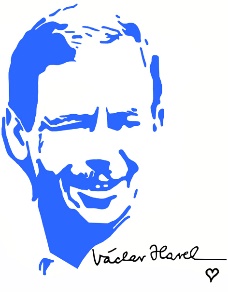 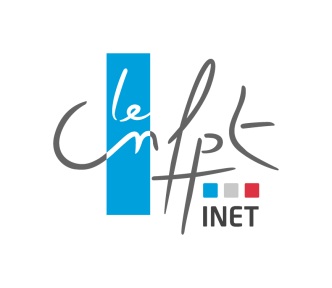 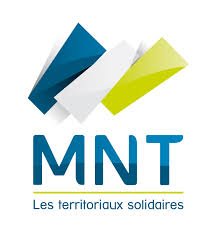 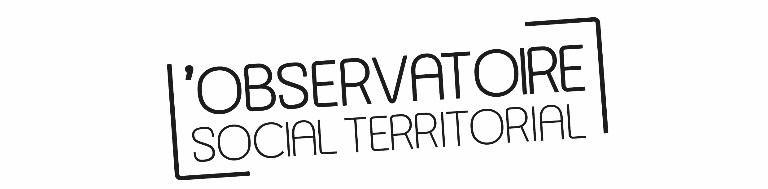 ASSERAY Bertrand, BOBENRIETHER Marion, BOUVARD Caroline ,DUPORTAIL Charles, 
FOISSEY Antoine, PACCARD Stéphane, SENELLART Anne-Charlotte
43 ENTRETIENS RÉALISÉS DANS TOUTE LA FRANCE
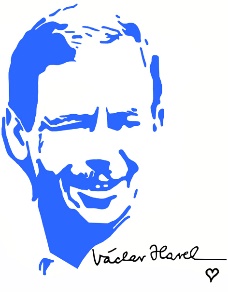 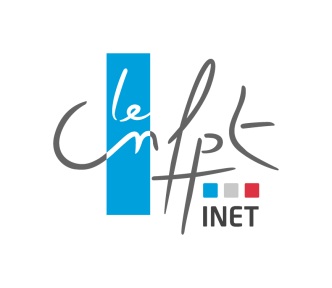 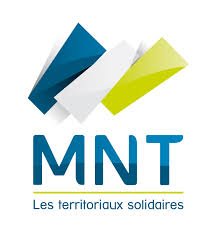 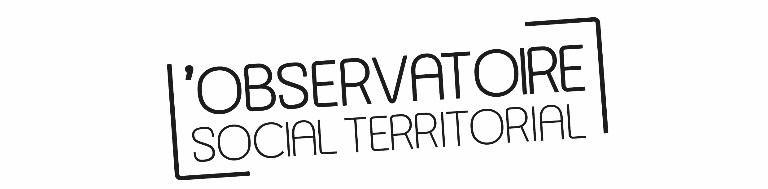 QU’EST-CE QU’UN « SATELLITE » ?
Autant de définitions que de collectivités
Mais deux critères principaux: 
la collectivité finance substantiellement la structure &
 elle participe à sa gouvernance
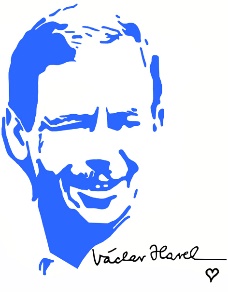 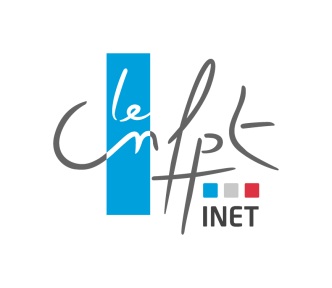 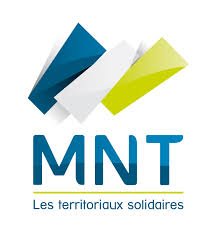 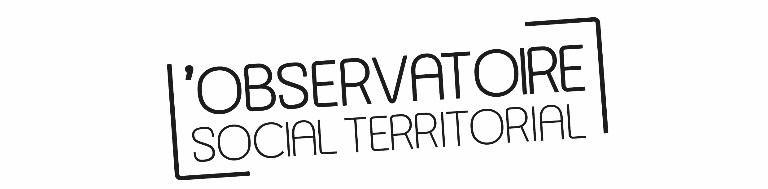 QUELS SATELLITES ETUDIER ?
Les satellites totalement ou partiellement soumis au droit privé
Une source de complexité dans la relation satellite – collectivité qui implique de nouveaux modes de pilotage et management
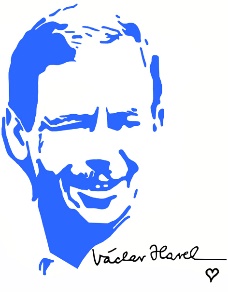 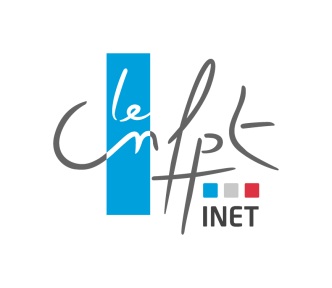 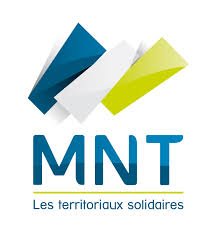 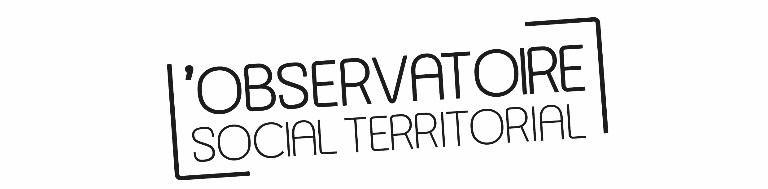 QUELS STATUTS CELA INTEGRE-T-IL ?
En partie soumis au droit privé
De droit privé
SEMOp
SEM
SPL, 
SPLA
EPCC (EPIC)
OPH
(EPIC)
SCIC
GIE
Asso-ciations
Autres EPIC
GIP (EPIC)
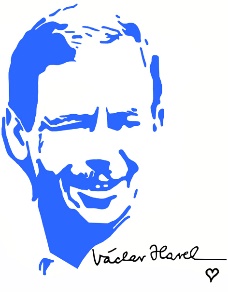 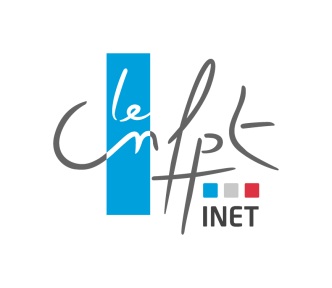 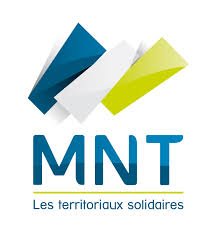 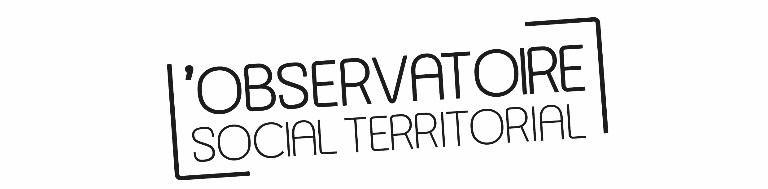 UN CONSTAT INITIAL: ILS SONT DE PLUS EN PLUS NOMBREUX !
Certains sont faciles à dénombrer (EPL, OPH…).
D’autres beaucoup moins (associations), puisque leurs critères de définition 
varient selon les collectivités…
Leur nombre exact est donc littéralement impossible à évaluer
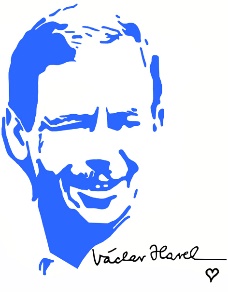 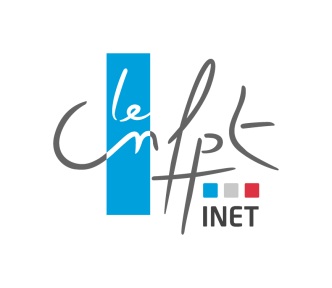 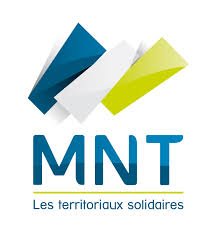 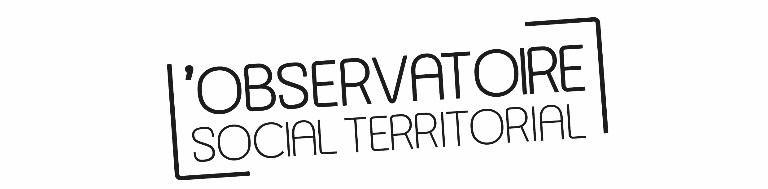 POURQUOI SE MULTIPLIENT-ILS ?
Parce qu’ils permettent de répondre à de nouveaux enjeux auxquels font face les collectivités
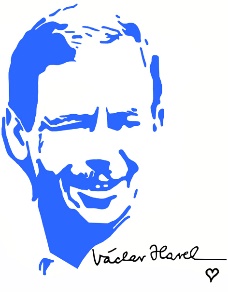 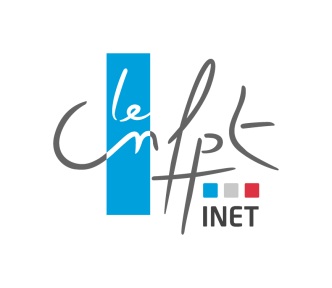 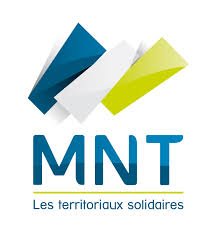 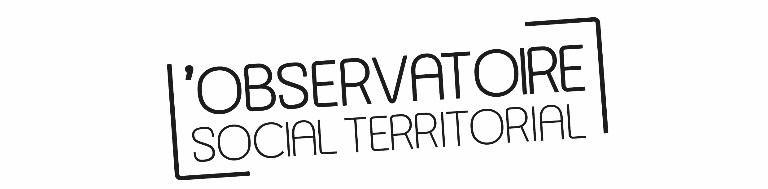 Enjeux financiers
Enjeux juridiques
Enjeux de qualité et d’efficacité
Parce qu’ils permettent de répondre à de nouveaux enjeux auxquels font face les collectivités
Enjeux d’échelle d’intervention
Enjeux de gouvernance
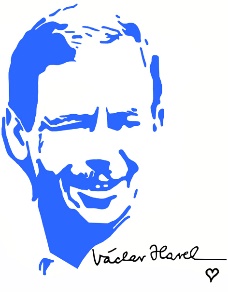 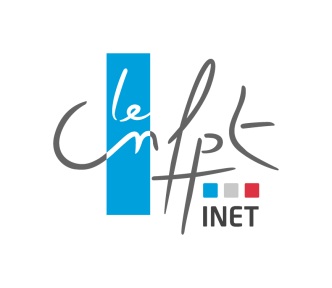 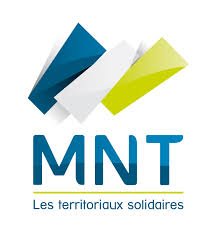 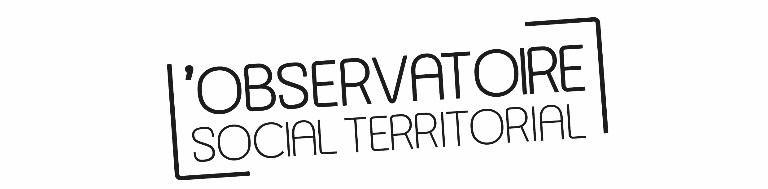 MAIS ATTENTION …
Les réponses apportées par ces satellites à ces enjeux présentent aussi des risques
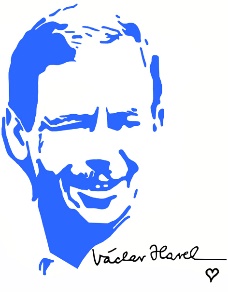 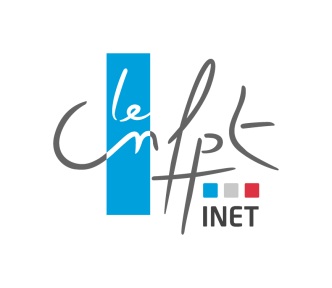 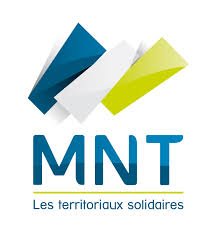 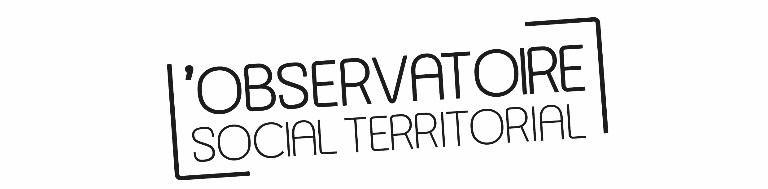 Démutualisation
Absence de contrôle
Sentiment de perte de compétence
Les réponses apportées par ces satellites à ces enjeux présentent aussi des risques
Balkanisation territoriale
Opacité, Manque de lisibilité démocratique
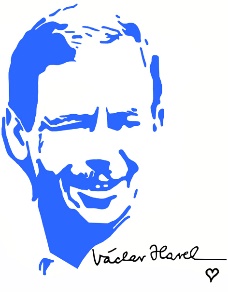 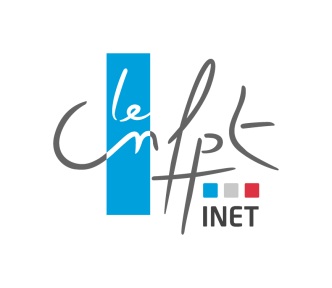 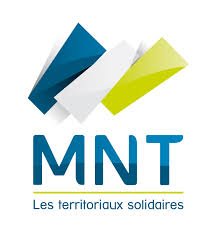 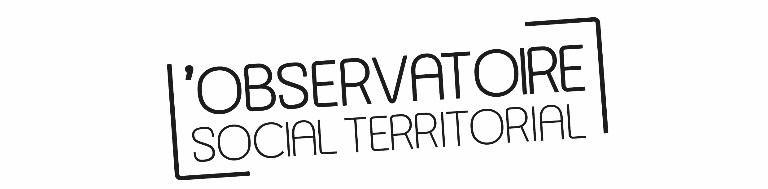 DES RISQUES QUI INCITENT LES COLLECTIVITES…
… à mettre en place des nouvelles modalités de contrôle et/ou pilotage et à reconsidérer leurs interactions avec leurs satellites en matière de GRH
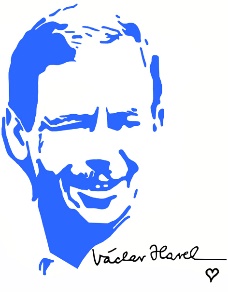 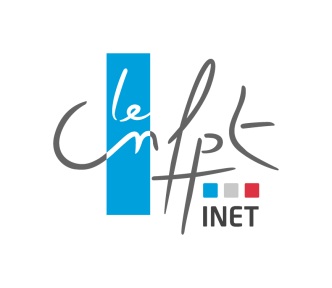 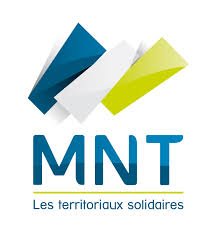 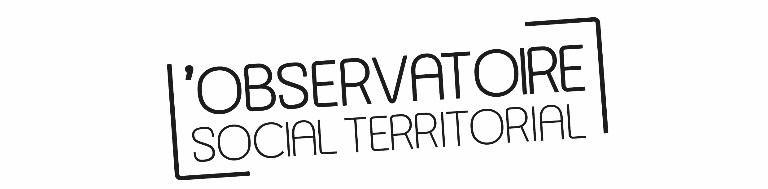 MODALITES DE CONTRÔLE ET PILOTAGE: 5 LEVIERS MOBILISES…
La formalisation de la relation « collectivité mère » - satellite
La définition d’un pilotage clair de la relation au(x) satellite(s) au sein de la collectivité territoriale
Des relations managériales nourries entre Direction générale de la collectivité et Directions générales des satellites
Une gouvernance et une place des élus clarifiées
L’impulsion de démarches de coopération et de mutualisation entre satellites
Le simple respect des obligations légales
Niveau 
1
Une cartographie des satellites et l’émergence d'une réflexion
2
La formalisation d'un contrôle a posteriori
QUI DETERMINENT DIFFERENTS NIVEAUX DE STRUCTURATION DU CONTRÔLE ET PILOTAGE
Des modalités de pilotage mais sans stratégie globale
Des éléments de stratégie globale
Une stratégie de pilotage intégrée au service d’un « groupe » territorial
3
4
5
6
PAS DE NIVEAU DE STRUCTURATION IDEAL
Chaque collectivité doit choisir le niveau qui correspond le mieux à ses besoins, contraintes et moyens
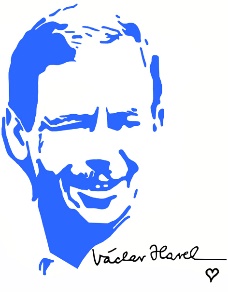 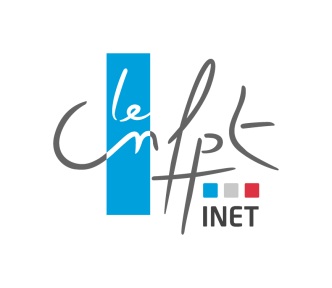 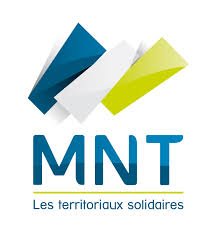 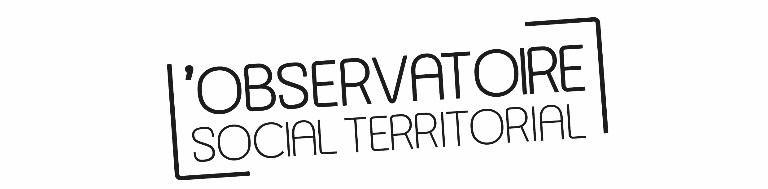 POUR LA GRH…
Des problèmes variables pour :
- l’ externalisation d’activités 
 la gestion quotidienne
 la gestion de crise
 l’internalisation d’activités
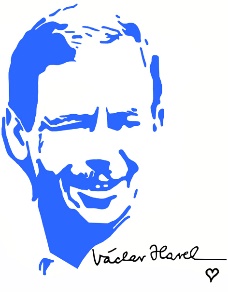 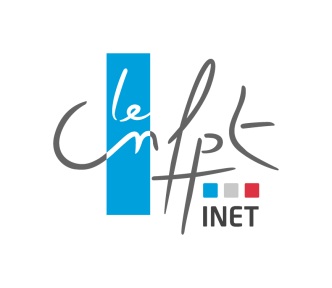 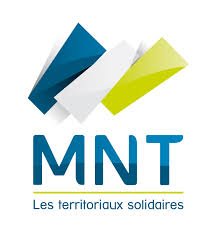 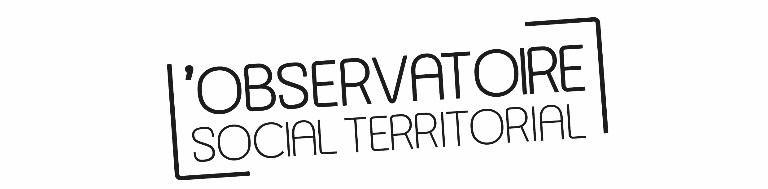 SI ON EXTERNALISE,
La cohabitation de personnels 
de droit public et de droit privé
=
Source de complexité & 
d’un possible clash des cultures
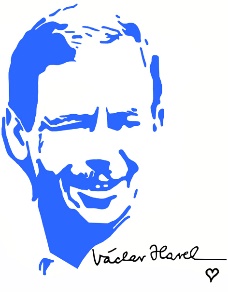 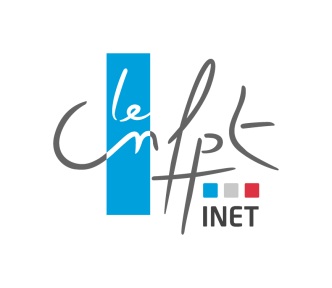 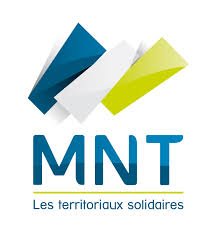 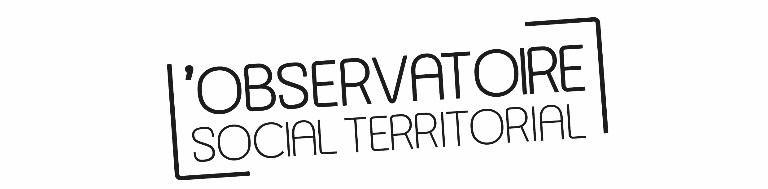 MAIS C’EST AUSSI…
L’opportunité que ces deux cultures échangent et s’enrichissent l’une l’autre…
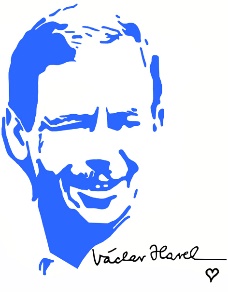 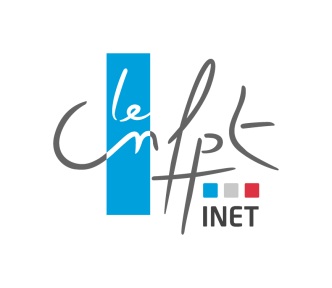 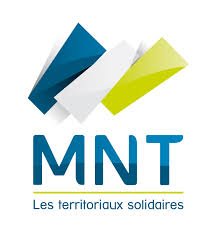 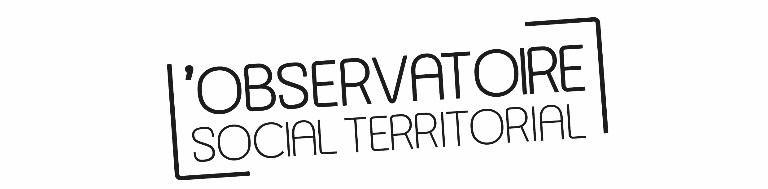 POUR EVITER LE CLASH…
Il faut surtout:
Anticiper l’externalisation
 Accompagner les personnels
(collectivement et individuellement)
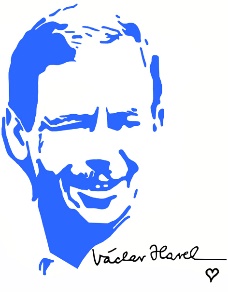 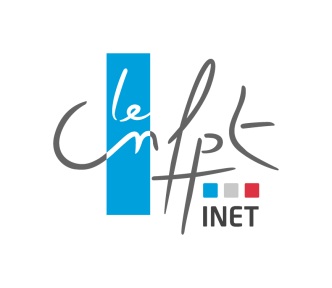 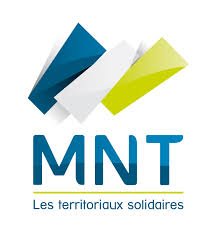 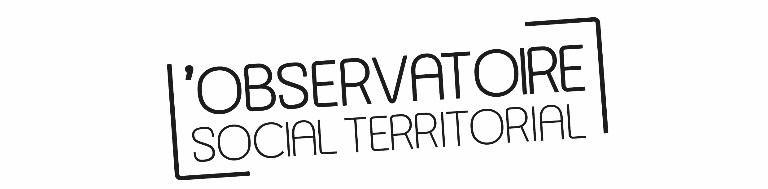 AU QUOTIDIEN, LE RISQUE N°1 :
Statuts différents 
= 
Conditions de travail différentes 
= 
Crispations
DIVERSES 
SOLUTIONS
Favoriser la mise en place d’un dialogue social
Harmoniser la gestion des différentes catégories de personnels
Renforcer la cohésion des équipes et la culture commune
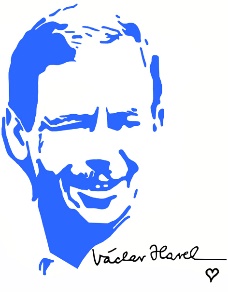 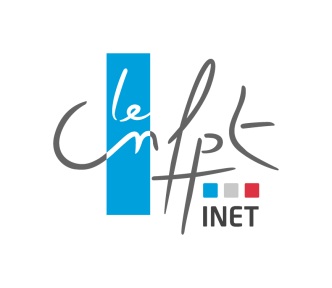 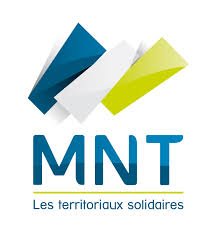 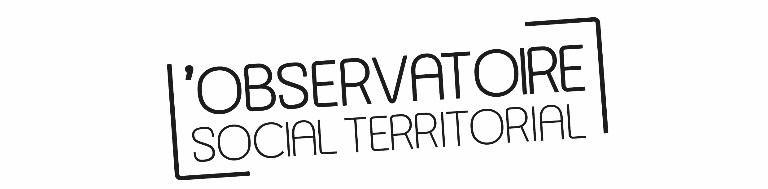 AUTRE RISQUE DE LA GESTION QUOTIDIENNE
Une convention globale collectivité/satellite 
	sur les règles  détachement, l’ancienneté, etc.
Le relâchement du lien entre agents publics transférés au satellite 
et collectivité d’origine
La création d’une GPEEC commune au « groupe »
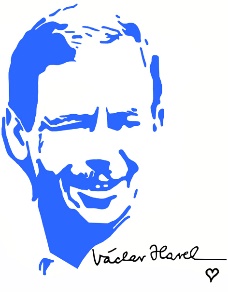 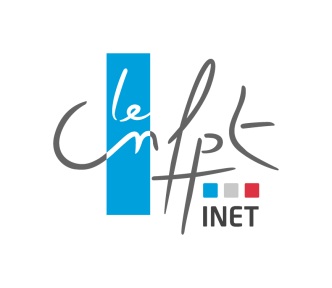 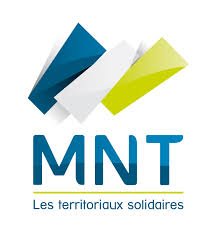 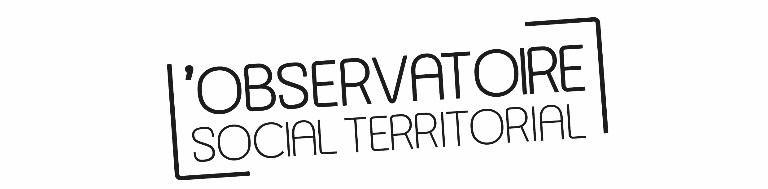 LORSQUE LE SATELLITE EST EN CRISE
Un soutien de la collectivité pour faire face à un événement exceptionnel
Une responsabilité 
a minima 
morale et politique
Dissolution sans reprise d’activité: 
Accompagner très en amont & offrir des solutions pour tous 
(y compris en les intégrant à la CT)
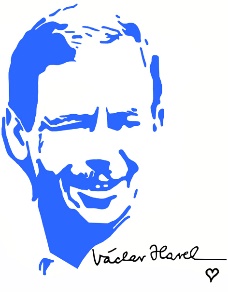 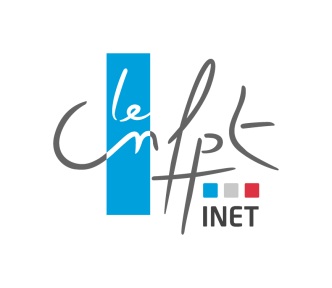 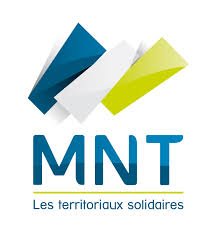 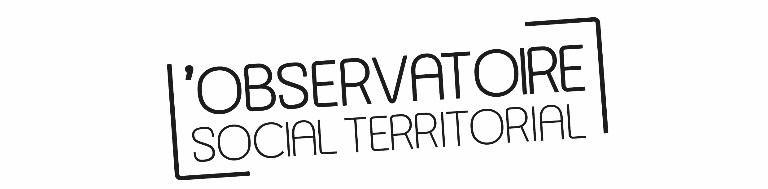 EN CAS DE REINTERNALISATION
La collectivité a une obligation légale de reprise des employés
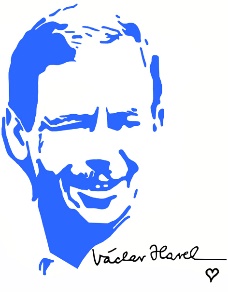 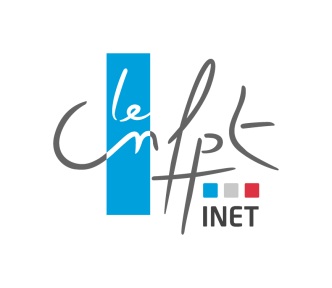 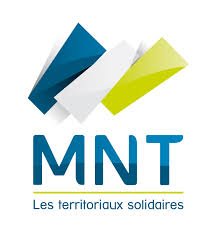 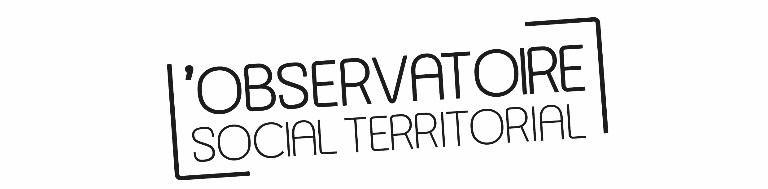 POUR QU’ELLE SE PASSE BIEN, IL FAUT :
Que la réintégration soit un choix organisationnel porté par la 
Direction Générale
Dans leur intégration à la collectivité
Que la collectivité accueille et accompagne les nouveaux agents
Dans leur intégration à la FPT
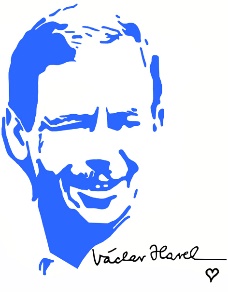 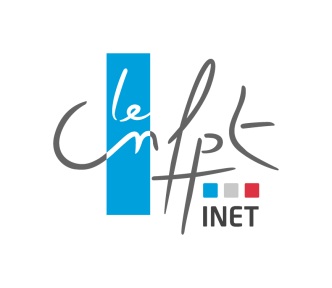 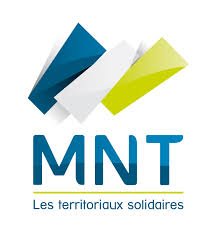 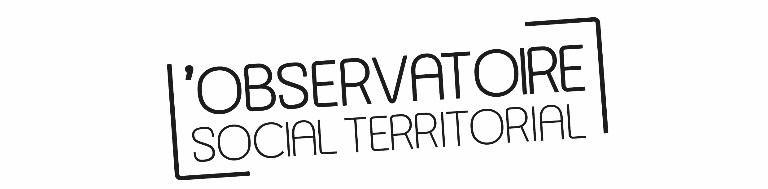 UN RISQUE A LONG TERME :
Que l’ancien satellite devienne une organisation dans l’organisation
Culture commune
Evolution statutaire des agents
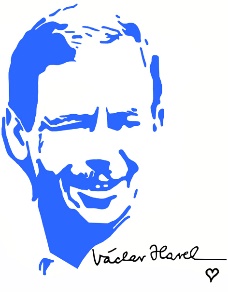 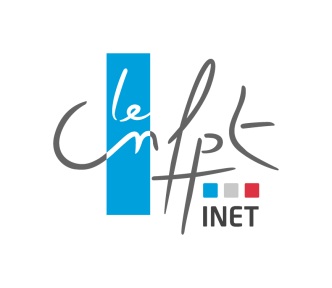 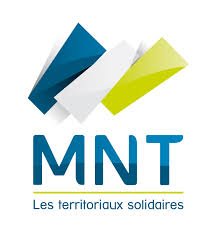 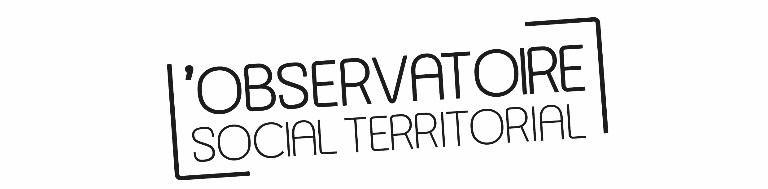 Merci de votre attention
Place aux questions…
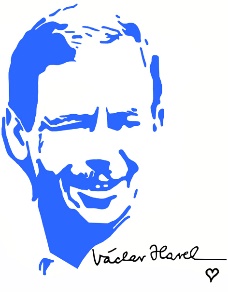 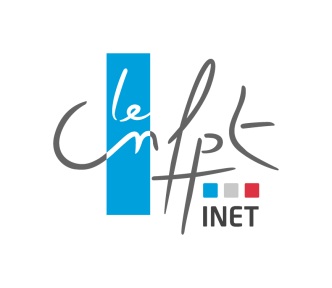 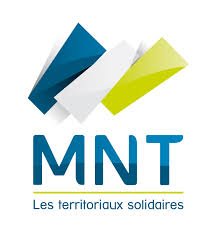 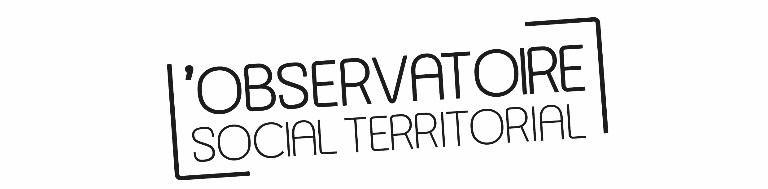